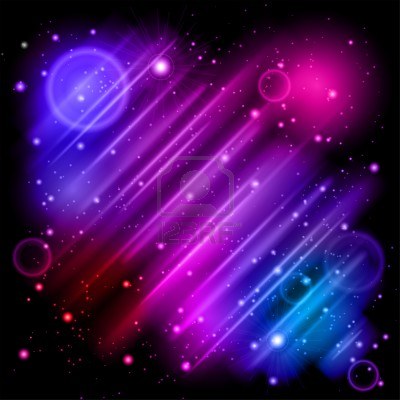 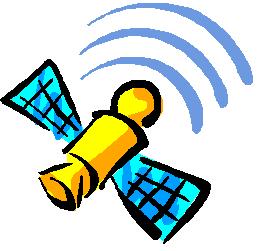 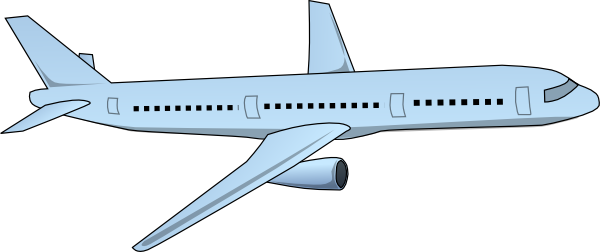 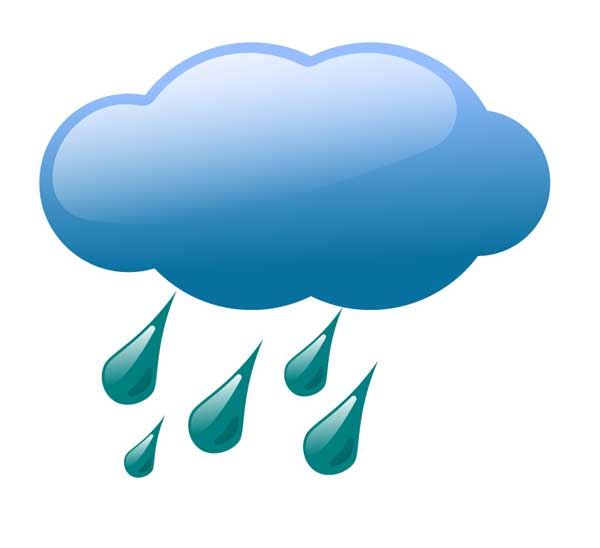 Jet
Satellite
Aurora Borealis
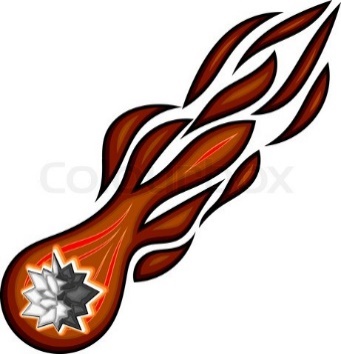 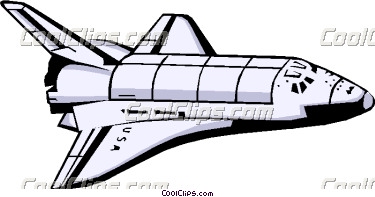 Weather
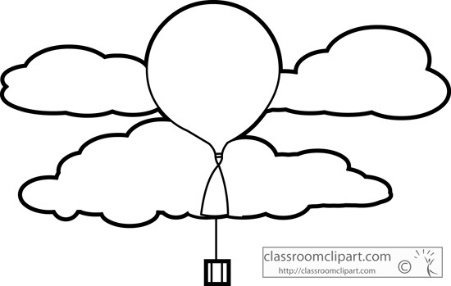 Jet Stream
Space Shuttle
Meteors burn up
EARTH
Weather Balloon
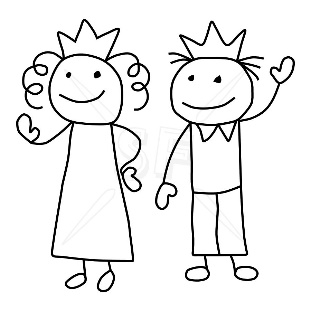 Density
Density
Density
Stratosphere
Density
Density
Mesosphere
Life
Troposphere
O₃ O₃  O₃
Ozone
Thermosphere
Exosphere